4
か
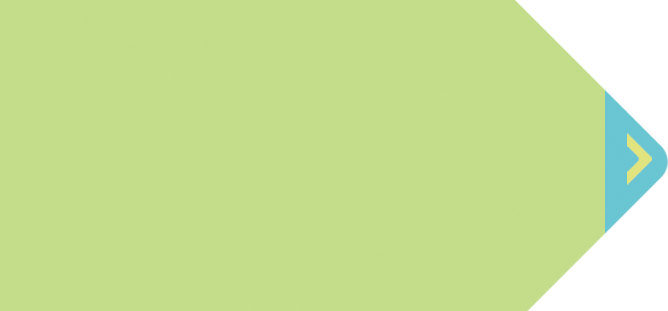 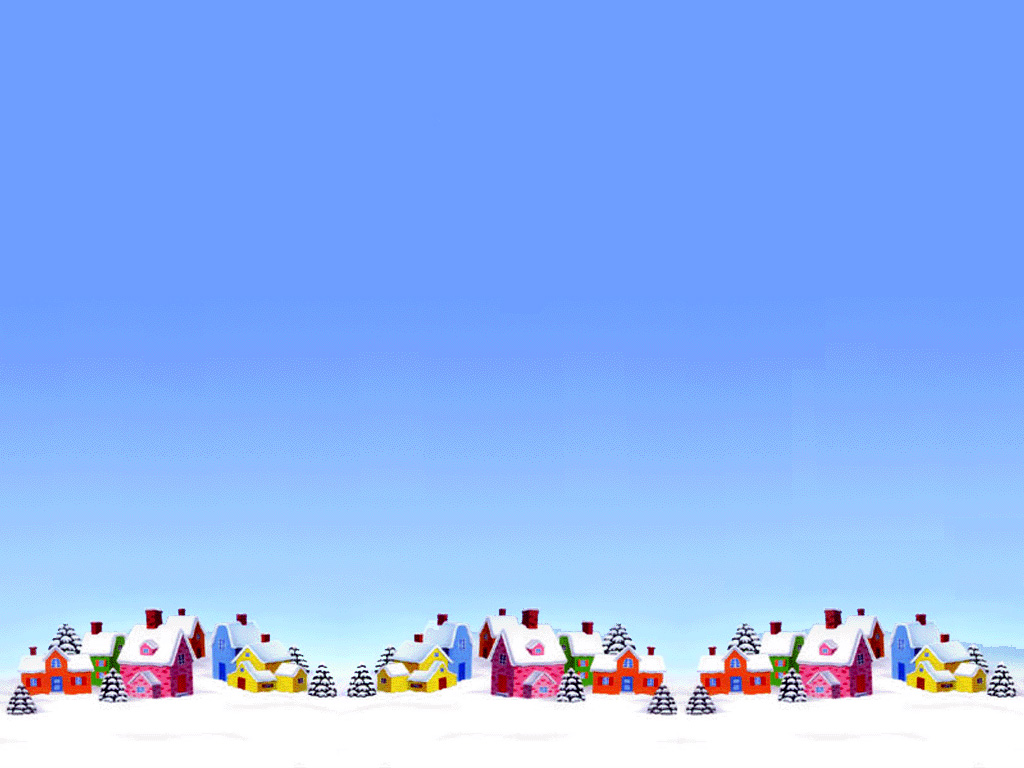 てんめい
しと1:14
てんめい : 
　　てんから　あたえられた　めいれい
1. みらいを あらかじめ　みた 　ひとたちが　います
みらいを　みた　ひとは　れいてきサミット　ぎのうサミット 
ぶんかサミットに　なります
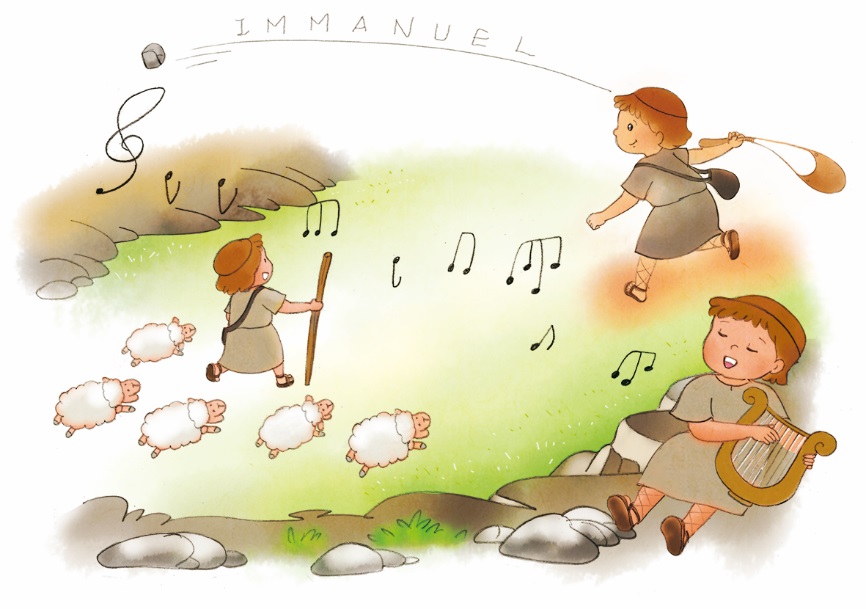 ヨセフ
パウロ
モーセ
イザヤ
サムエル
エリヤ
エリシャ
ダビデ
みらいを　みた　ひとは　
　　　　　　　　てんめいを　さとるようになります
いのちを　かけた　
しょだいきょうかいの　でしたち
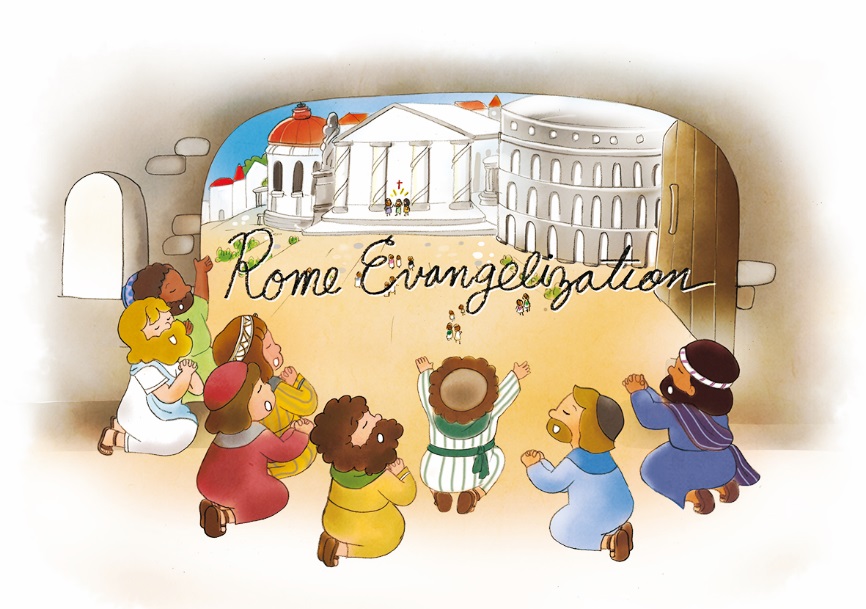 2. てんめいを みた　ひとが　もっていた　けいやくが　あります
キリスト
かみのくに
ただ　せいれい
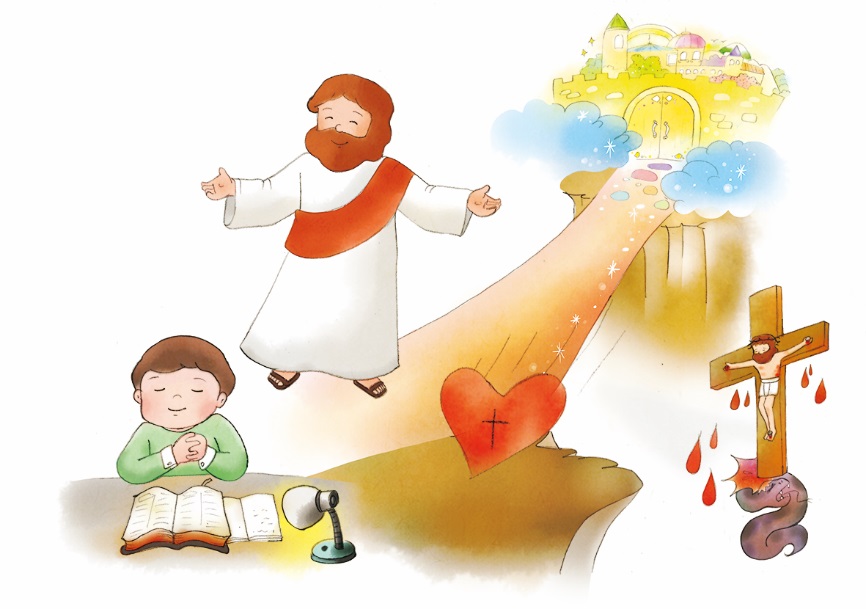 3. てんめいを みた　ひとたちが　あつまって　した　ことが　あります
このひとたちは、ふじんたちや　イエスのははマリヤ、
および　イエスの　きょうだいたちと　ともに、みな　こころを　あわせ、いのりに　せんねんしていた。 (しと1:14)
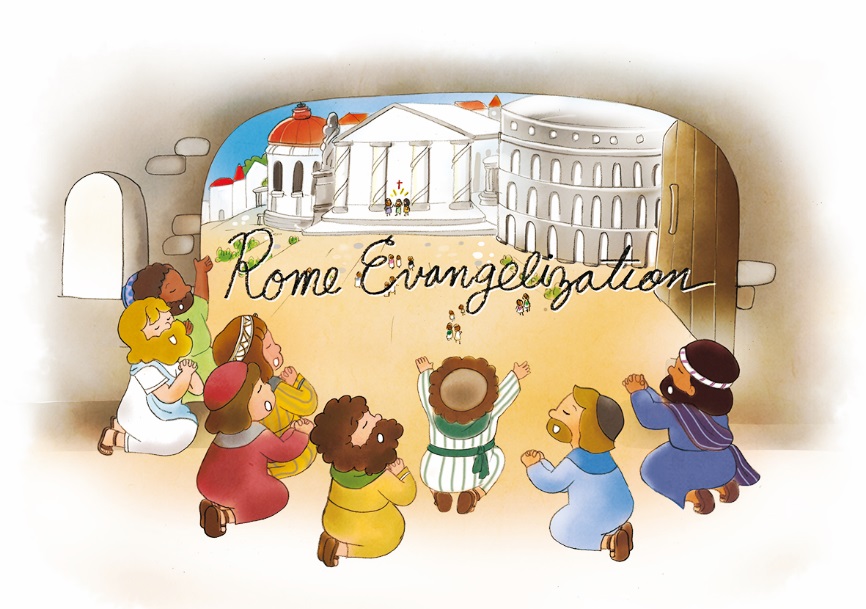 こたえを　あらかじめ　みた　からです
イスラエルの　すくいを　あらかじめ　みた　からです
ローマふくいんかを　あらかじめ　みた　からです
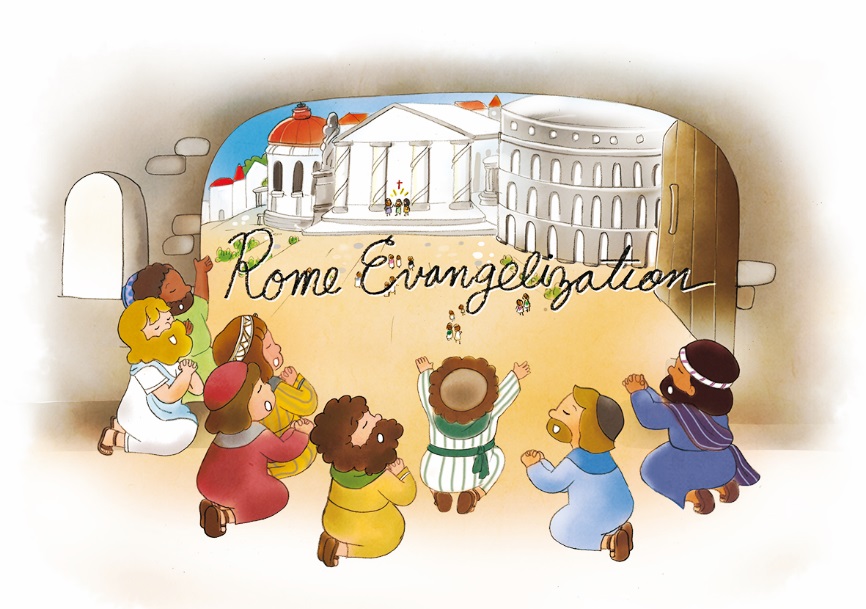 みらいを　まえもって　みて せかいふくいんかの　てんめいを まっとうする 　レムナントに　なりましょう!
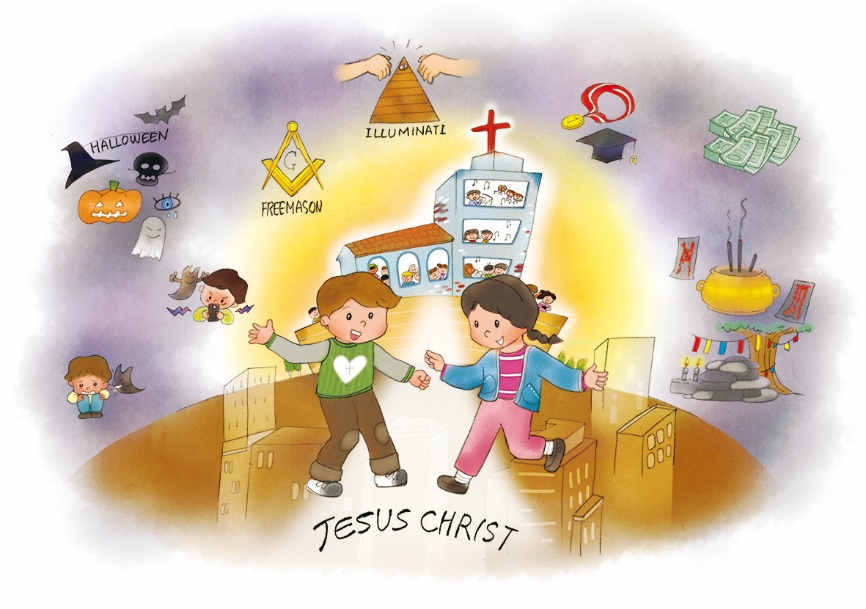 し
し
フォ
ラム
て
こく
いん
ー
よう
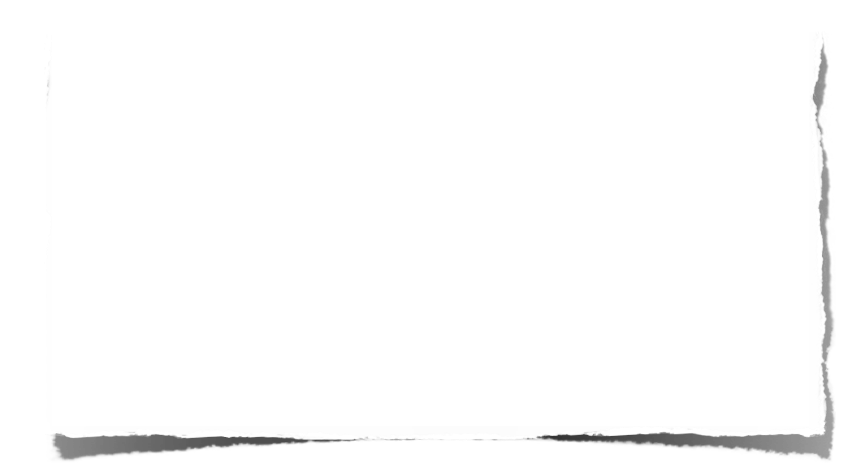 みことばの　なかで　いちばん　こころに　
のこった　ことを フォーラムしよう
てんめい　について　フォーラムしよう
こんしゅう　じっせんすることに　ついて　
フォーラムしよう